PHY 712 Electrodynamics
10-10:50 AM  MWF  online

Discussion for Lecture 31:
Finish reading Chap. 14 and start Chap. 15 – 
Radiation from scattering charged particles
Thompson and Compton scattering
Radiation from particle collisions
04/162021
PHY 712  Spring 2021 -- Lecture 31
1
[Speaker Notes: In this lecture we will discuss radiation due to collions.]
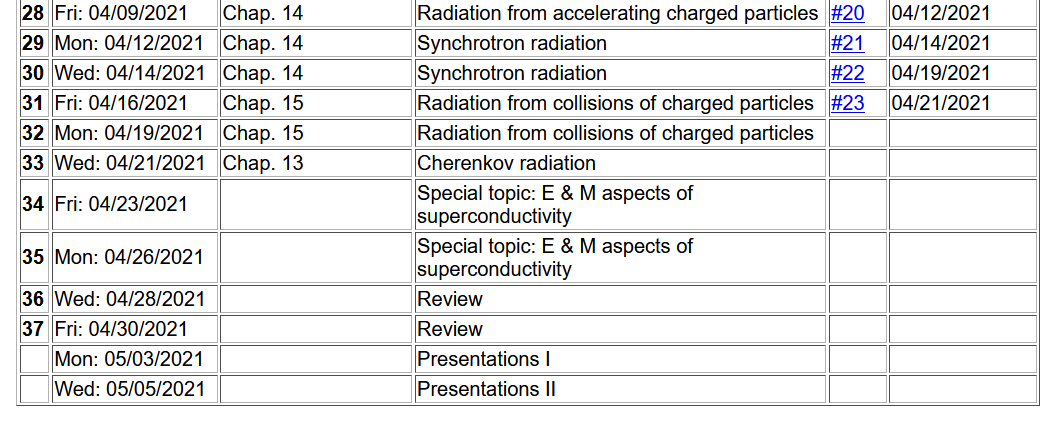 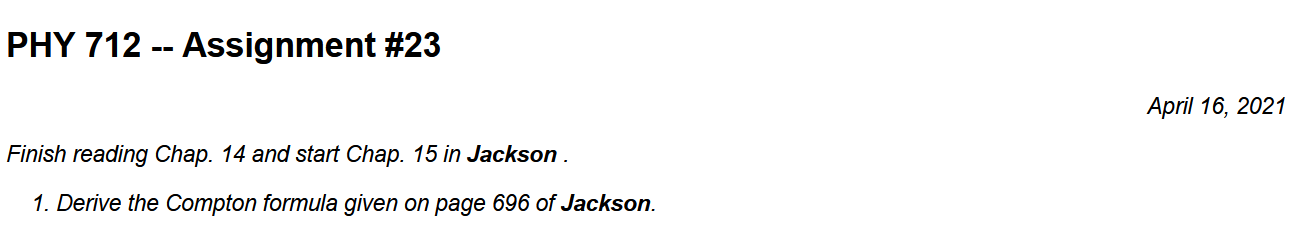 04/162021
PHY 712  Spring 2021 -- Lecture 31
2
[Speaker Notes: Last homework set for the semester.]
Your questions –
From Nick -- Can you review how an electric field (or magnetic) can accelerate a particle. What are the fields actually doing (beyond the mathematics)? Where do the forces come into play? My undergraduate E&M is rusty. 

From Gao -- How is the Compton effect added into Thompson scattering?

Also comment on typo from Lecture 25
04/162021
PHY 712  Spring 2021 -- Lecture 31
3
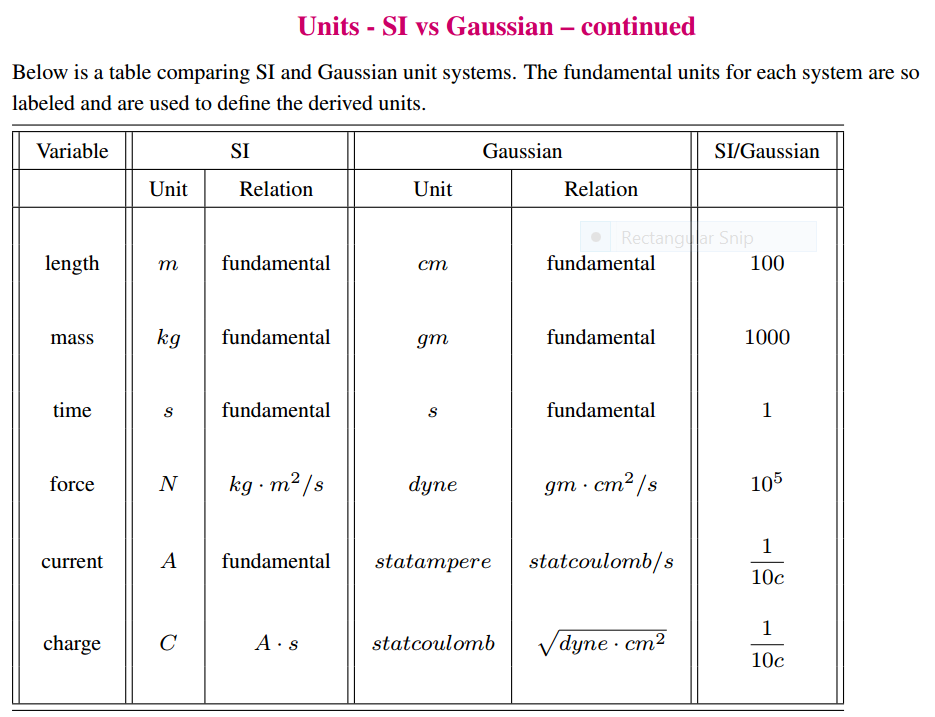 04/162021
PHY 712  Spring 2021 -- Lecture 31
4
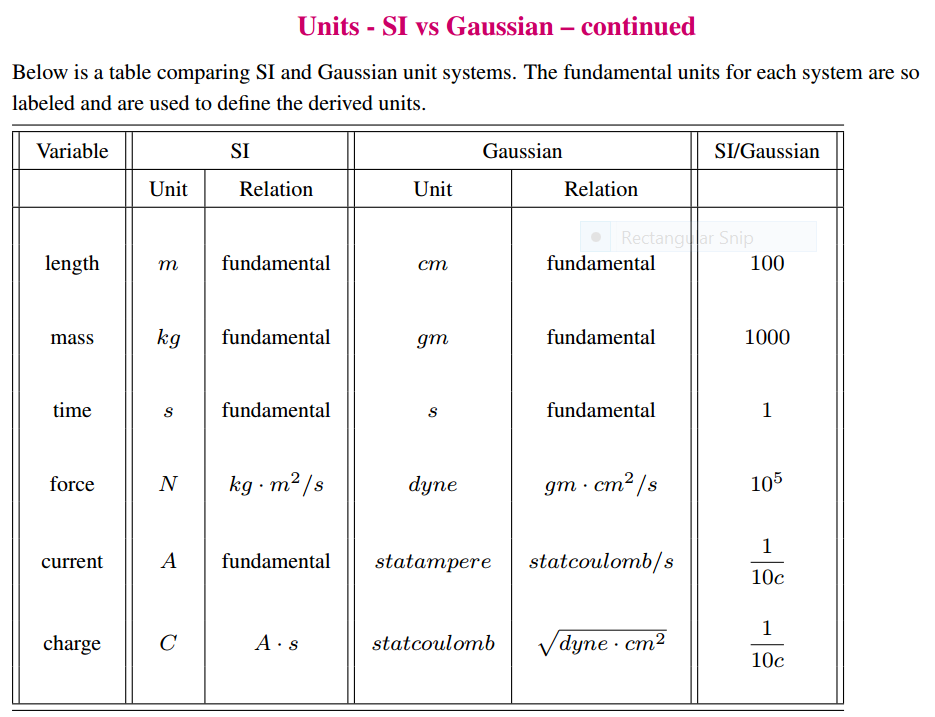 Corrected
2
2
04/162021
PHY 712  Spring 2021 -- Lecture 31
5
Thompson scattering --
Some details of  scattering of electromagnetic waves incident on a particle of charge q and mass mq
r
k0
q
e2
e0
f
e1
04/162021
PHY 712  Spring 2021 -- Lecture 31
6
[Speaker Notes: Consider the effects of a charged particle encountering an electromagnetic wave.]
Thompson scattering – non relativistic approximation
04/162021
PHY 712  Spring 2021 -- Lecture 31
7
[Speaker Notes: The power generated in the far field approximated by the non-relativistic limit, is given here.    Now we consider that the particle acceleration is due to the oscillating electric field.    The power of the radiation of the particle is then given here.]
What assumptions are made to conclude that





	Is it always true?
04/162021
PHY 712  Spring 2021 -- Lecture 31
8
Comment on acceleration

Lorentz force:
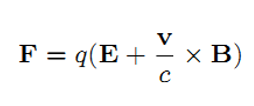 04/162021
PHY 712  Spring 2021 -- Lecture 31
9
Thompson scattering – non relativistic approximation -- continued
z
r
k0
q
e2
y
e0
f
e1
x
Are these polarizations unique?
04/162021
PHY 712  Spring 2021 -- Lecture 31
10
[Speaker Notes: By evaluating the radiation geometry, we can determine the power distribution.]
Note that we are associating the vector 
with the polarization of the light.   Why?
Liénard-Wiechert fields (cgs Gaussian units):
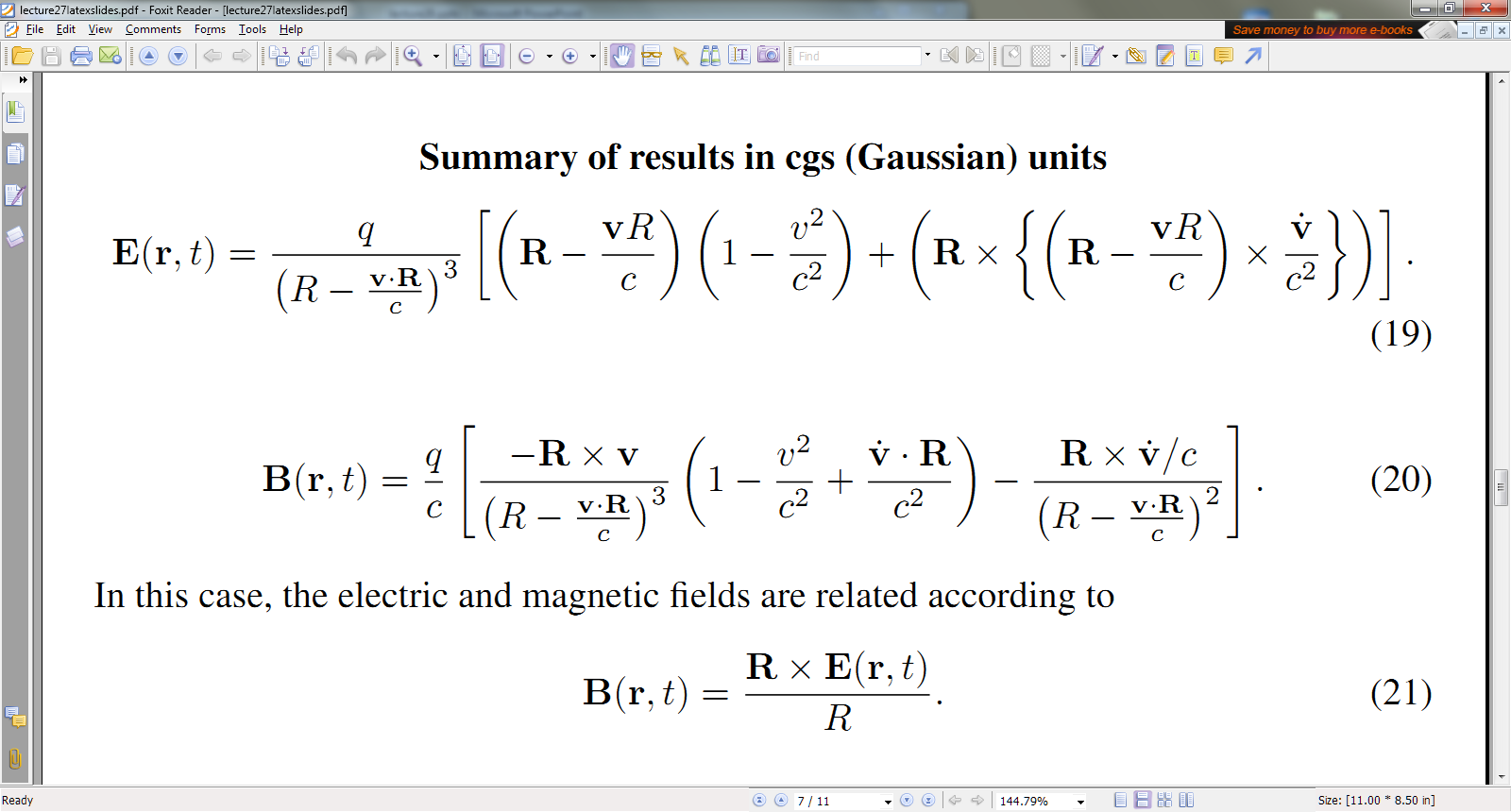 04/162021
PHY 712  Spring 2021 -- Lecture 31
11
Thompson scattering – non relativistic approximation -- continued
z
r
k0
q
e2
y
e0
f
e1
x
04/162021
PHY 712  Spring 2021 -- Lecture 31
12
[Speaker Notes: The radiated field is polarized perpendicularly to the propagation direction so that the power depends on the dot product of radiation polarization and the incident polarization.]
Thompson scattering – non relativistic approximation -- continued
z
r
k0
q
e2
y
e0
f
e1
x
04/162021
PHY 712  Spring 2021 -- Lecture 31
13
[Speaker Notes: Evaluating the dot products for this geometry.]
Thompson scattering – non relativistic approximation -- continued
Scattered light may be polarized parallel to incident field or polarized with an angle q so that the time and polarization averaged cross section is given by:
This formula is appropriate in the X-ray scattering of electrons or soft g-ray scattering of protons
04/162021
PHY 712  Spring 2021 -- Lecture 31
14
[Speaker Notes: Summary of results in the non-relativistic limit.]
Thompson scattering –  relativistic and quantum modifications
pq
incident photon
a
p
q
p’
scattered
 photon
04/08/2013
04/162021
PHY 712  Spring 2021 -- Lecture 31
15
15
[Speaker Notes: When the photon energy is comparable to the rest mass energy of the charged particle, we have to consider momentum and energy conservation.  This was ferst analyzed by Compton.   Your homework asks you to examine the Compton scattering relationships.]
Thompson scattering –  relativistic and quantum modifications
pq
incident photon
a
p
q
p’
scattered
 photon
04/162021
PHY 712  Spring 2021 -- Lecture 31
16
[Speaker Notes: The effects of the Compton scattering change the cross section.]
Modified Thompson scattering cross section
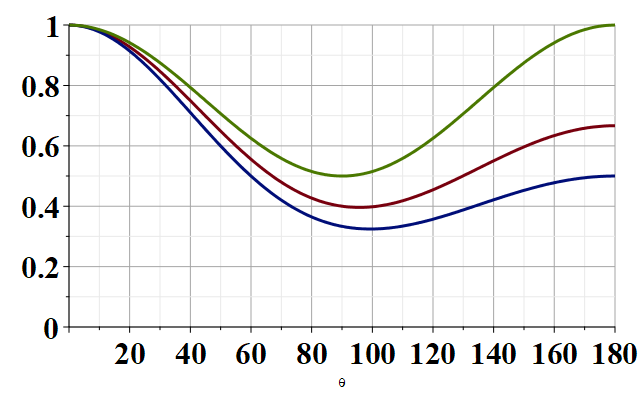 q
04/162021
PHY 712  Spring 2021 -- Lecture 31
17
[Speaker Notes: Plot of the changes to the Thompson cross section due to the Compton effect.]
In fact, the more accurate treatment by Klein and Nishina
gives
04/162021
PHY 712  Spring 2021 -- Lecture 31
18
Up to now, we have been considering (re)radiation due to a charged particle interacting with an electromagnetic field.  Next time we will consider radiation due to interactions (collisions) of charged particles themselves.
04/162021
PHY 712  Spring 2021 -- Lecture 31
19
Radiation produced by collisions of charged particles
Generation of X-rays in a Coolidge tube
https://www.orau.org/ptp/collection/xraytubescoolidge/coolidgeinformation.htm
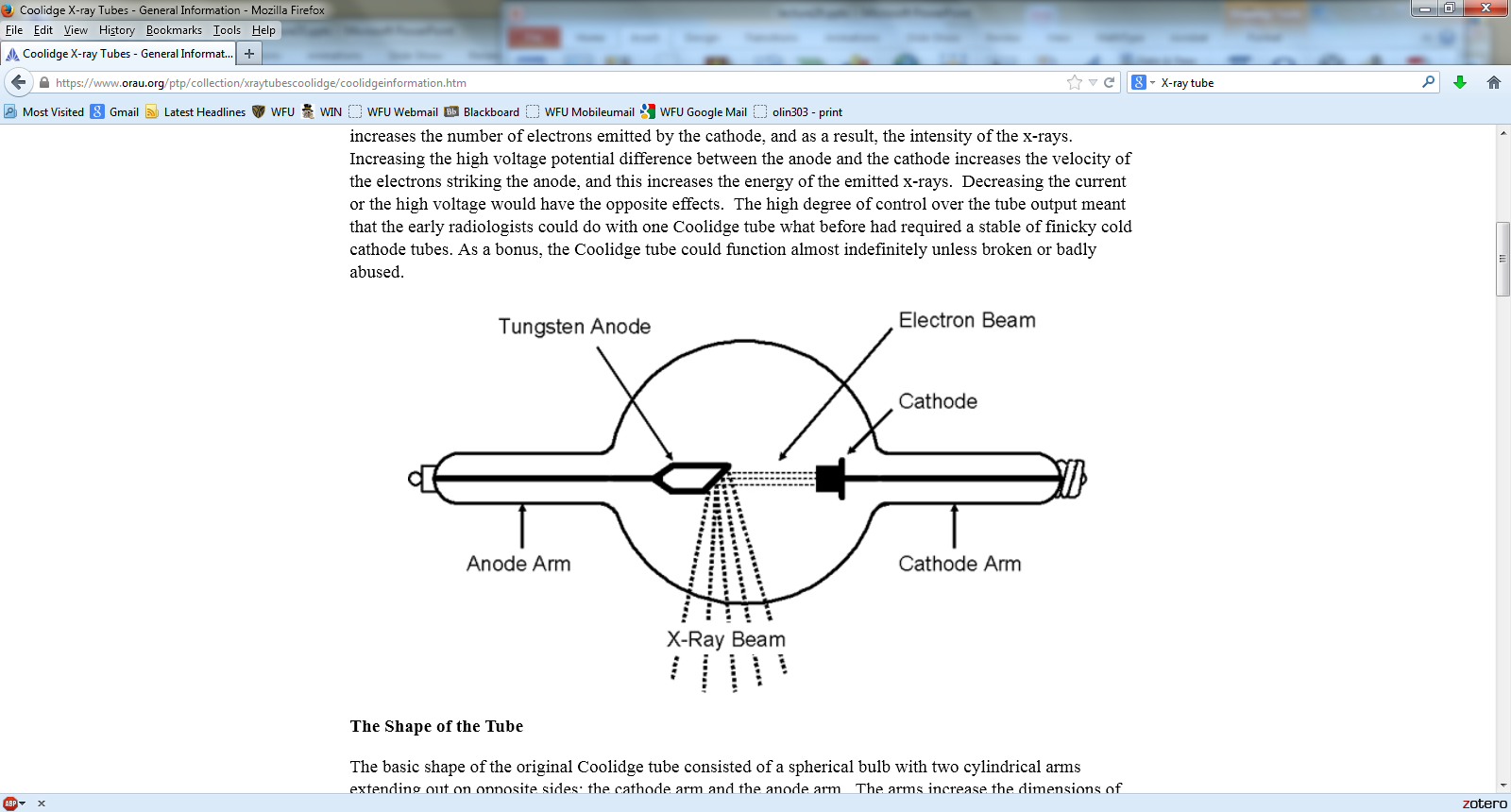 04/162021
PHY 712  Spring 2021 -- Lecture 31
20
[Speaker Notes: Next time we will consider more generally the properties of radiation produced by charged particle collisions.]
http://www.ndt-ed.org/EducationResources/CommunityCollege/Radiography/Physics/xrays.htm
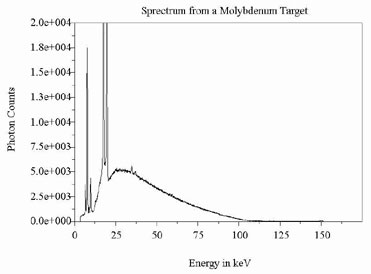 Quantum effects – due to the release of core electrons
04/162021
PHY 712  Spring 2021 -- Lecture 31
21
[Speaker Notes: Example of x-ray spectrum .]